МБОУ  «СОШ №24»
Особенности оценки метапредметных и личностных результатов учащихся 

(методическое совещание)
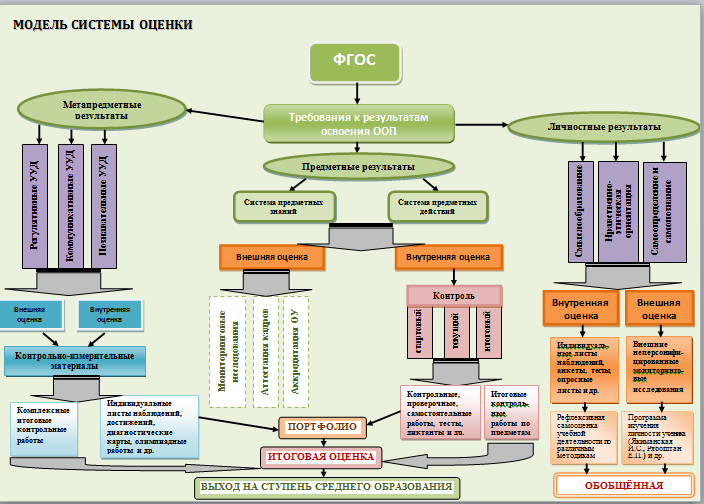 ФГОС
Требования к результатам освоения ООП
Метапредметные результаты
Личностные результаты
Предметные результаты
Система предметных знаний
Система предметных действий
Нравственно-этические ориентиры
Самоопределение и самопознание
Смыслообразование
Коммуникативные УУД
Познавательные  УУД
Регулятивные    УУД
Объекты оценки личностных результатов
САМООПРЕДЕЛЕНИЕ:
 принятие и освоение новой социальной роли обучающегося; 
 становление основ российской гражданской идентичности личности;
 развитие самоуважения и способности адекватно оценивать себя и свои достижения, видеть сильные и слабые стороны своей личности
Объекты оценки личностных результатов
СМЫСЛООБРАЗОВАНИЕ:
 поиск и установление личностного смысла учения обучающимися на основе устойчивой системы учебно-познавательных и социальных мотивов; 
 понимания границ того, «что я знаю», и того, «что я не знаю» и стремления к преодолению этого разрыва
Объекты оценки личностных результатов
МОРАЛЬНО-ЭТИЧЕСКАЯ ОРИЕНТАЦИЯ:
 знание основных моральных норм и ориентация на их выполнение на основе понимания их социальной необходимости; 
 способность к  учёту позиций, мотивов и интересов участников моральной дилеммы при её разрешении;
 развитие этических чувств (стыда, вины, совести) как регуляторов морального поведения
ФГОС
Требования к результатам освоения ООП
Личностные результаты
Смыслообразование
Нравственно-этические ориентиры
Самоопределение и самопознание
ФГОС
Требования к результатам освоения ООП
Метапредметные результаты
Регулятивные    УУД
Познавательные  УУД
Коммуникативные УУД
Особенности оценки метапредметных результатов
– Выполнение специально сконструированных диагностических задач, направленных на оценку уровня сформированности конкретного вида УУД.

– Выполнение учебных и учебно-практических задач средствами учебных предметов. 

– Проверочные задания, требующие совместной работы обучающихся на общий результат, позволяют оценить сформированность коммуникативных учебных действий.
Объект оценки метапредметных результатов
способность и готовность к освоению систематических знаний, их самостоятельному пополнению, переносу и интеграции;
 способность к сотрудничеству и коммуникации;
 способность к решению личностно и социально значимых проблем и воплощению найденных решений в практику;
 способность и готовность к использованию ИКТ в целях обучения и развития;
 способность к самоорганизации, саморегуляции и рефлексии.
Содержание оценки метапредметных результатов
решение задач творческого и поискового характера;
 учебное проектирование;
 итоговые проверочные работы;
 комплексные работы на межпредметной основе;
 мониторинг сформированности основных учебных умений;
 портфолио и др.
Методы оценки метапредметных результатов
наблюдение за определенными аспектами деятельности учащихся или их продвижением в обучении; 
 оценка процесса выполнения обучающимися различного рода творческих работ;
 тестирование;
оценка результатов рефлексии обучающихся;
 портфель достижений;
 выставки и презентации крупных целостных законченных работ.
Составляющие системы внутришкольного мониторинга образовательных  достижений:
материалы стартовой диагностики; 
 материалы текущего выполнения учебных исследований и учебных проектов;
 материалы промежуточных и итоговых комплексных работ на межпредметной основе;
 материалы текущего выполнения выборочных учебно-практических и учебно-познавательных заданий;
 материалы защиты итогового индивидуального проекта.
ПОЛОЖЕНИЕо проектной и учебно-исследовательской деятельности обучающихся  по ФГОС НОО и ОООМБОУ «Тяжинская средняя общеобразовательная школа № 3»
ПОЛОЖЕНИЕ  о проектной и учебно-исследовательской деятельности
1 Общие положения
п.1.6 Индивидуальный итоговый проект является основным объектом оценки метапредметных результатов, полученных учащимися в ходе освоения  междисциплинарных учебных программ.
п.1.8. Выполнение индивидуального итогового проекта обязательно для каждого  обучающегося, занимающегося по ФГОС НОО и ФГОС ООО. 
п.1.9.  Невыполнение учеником индивидуального итогового проекта равноценно получению неудовлетворительной оценки по любому учебному предмету. Такие ученики переводятся в следующий класс с условием ликвидации академической задолженности в течение 1-го полугодия следующего учебного года.
ПОЛОЖЕНИЕ  о проектной и учебно-исследовательской деятельности
2 Понятия
Проект – это форма организации совместной деятельности учителя и учащихся,  совокупность приемов и действий в их определенной последовательности, направленной на достижение поставленной цели – решение конкретной проблемы, значимой для учащихся и оформленной в виде некоего конечного продукта.

Исследовательский проект – один из видов учебных проектов, где при сохранении всех черт проектной деятельности учащихся одним из ее компонентов выступает исследование.
ПОЛОЖЕНИЕ  о проектной и учебно-исследовательской деятельности
3. Цели учебно-исследовательской и проектной деятельности
п.3.1. Самостоятельное приобретение недостающих знаний из разных источников.
п.3.2. Умение пользоваться приобретенными знаниями для решения познавательных и практических задач.
п.3.3. Приобретение коммуникативных умений, работая в группах.
п.3.4. Развитие исследовательских умений (умения выявления проблем, сбора информации, наблюдения, проведения эксперимента, анализа, построения гипотез, обобщения).
п.3.5. Развитие системного мышления.
п.3.7. Ознакомление учащихся с методами и технологиями проектной деятельности.
ПОЛОЖЕНИЕ  о проектной и учебно-исследовательской деятельности
5. Особенности проектной и учебно-исследовательской деятельности
п.5.1. Направленность не только на повышение компетентности подростков в предметной области определенных учебных дисциплин, на развитие их способностей, но и на создание продукта, имеющего значимость для других.
ПОЛОЖЕНИЕ  о проектной и учебно-исследовательской деятельности
6. Общие характеристики учебно-исследовательской и проектной деятельности
п.6.2. Структура проектной и учебно-исследовательской деятельности включает следующие компоненты: 
 анализ актуальности проводимого исследования; 
 целеполагание, формулировку задач, которые следует решить;
 выбор средств и методов, адекватных поставленным целям;
 планирование, определение последовательности и сроков работ;
 проведение проектных работ или исследования; 
 оформление результатов работ в соответствии с замыслом проекта или целями исследования; 
 представление результатов.
ПОЛОЖЕНИЕ  о проектной и учебно-исследовательской деятельности
7. Различие проектной и учебно-исследовательской деятельности
ПОЛОЖЕНИЕ  о проектной и учебно-исследовательской деятельности
9. Формы организации проектной деятельности
п.9.1. Виды проектов
 информационный;
 исследовательский;
 творческий;
 социальный;
 игровой;
 инновационный;
 прикладной;
 технологический;
 бизнес-план.
ПОЛОЖЕНИЕ  о проектной и учебно-исследовательской деятельности
9. Формы организации проектной деятельности
п.9.1. Виды проектов
Продукт проектной деятельности
 письменная работа;
 художественная творческая работа;
 материальный объект, макет, иное конструкторское изделие;
 отчетные материалы по социальному проекту;
 чертеж изделия, бизнес-план, костюм, газета и др.
ПОЛОЖЕНИЕ  о проектной и учебно-исследовательской деятельности
9. Формы организации проектной деятельности
п.9.2. Состав материалов для защиты проектов: 
 продукт проектной деятельности;
 краткая пояснительная записка к проекту с указанием
	а) исходного замысла, цели и назначения проекта;
	б) краткого описания хода выполнения проекта и полученных результатов; 
	в) списка использованных источников
 краткий отзыв руководителя.
ПОЛОЖЕНИЕ  о проектной и учебно-исследовательской деятельности
9. Формы организации проектной деятельности
Проект 
(по содержанию) 

монопредметный                 метапредметный
 
				Проект 
(по количеству участников) 

индивидуальный                                      парный, малогрупповой
(до 3 человек)

групповой                    коллективный
                                (до 12 человек)               (класс и более в рамках школы)
ПОЛОЖЕНИЕ  о проектной и учебно-исследовательской деятельности
10. Формы организации учебно-исследовательской деятельности
п.10.1. На урочных занятиях
– урок-исследование, урок-лаборатория, урок-экспертиза и т.п.;
– учебный эксперимент;
– домашнее задание исследовательского характера.
ПОЛОЖЕНИЕ  о проектной и учебно-исследовательской деятельности
10. Формы организации учебно-исследовательской деятельности
п.10.2. На внеурочных занятиях:
– исследовательская практика учащихся;
– образовательные экспедиции-походы, поездки, экскурсии;
– факультативные занятия;
– научное общество учащихся;
– участие учащихся в олимпиадах, конкурсах, конференциях
ПОЛОЖЕНИЕ  о проектной и учебно-исследовательской деятельности
11. Планируемые результаты усвоения обучающимися  универсальных учебных действий в процессе работы над проектом
п.11.1. Ставить проблему и аргументировать ее актуальность.
п.11.2. Формулировать гипотезу исследования и раскрывать замысел – сущность будущей деятельности.
п.11.3. Планировать исследовательские работы и выбирать необходимый инструментарий.
п.11.4. Проводить исследование с обязательным поэтапным контролем и коррекцией результатов работ.
п.11.6. Представлять результаты исследования широкому кругу заинтересованных лиц для обсуждения и возможного дальнейшего практического использования.
ПОЛОЖЕНИЕ  о проектной и учебно-исследовательской деятельности
12. Организация проектной и учебно-исследовательской работы
п.12.2. Для осуществления проектной и учебной и учебно-исследовательской деятельности учащихся определяется руководитель проекта по желанию обучающегося.

п.12.4. Кандидатуры руководителей согласовываются учащимися с заместителем директора по учебной или учебно- воспитательной работе.

п.12.8. Руководитель консультирует учащегося по вопросам планирования, методики исследования, оформления и представления результатов исследования.
ПОЛОЖЕНИЕ  о проектной и учебно-исследовательской деятельности
13. Требования к оформлению проектно-исследовательской работы
п.13.2. Структура проекта содержит в себе: 
– титульный лист, 
– оглавление, 
– введение, 
– основную  часть, 
– заключение, 
– список литературы.
ПОЛОЖЕНИЕ  о проектной и учебно-исследовательской деятельности
13. Требования к оформлению проектно-исследовательской работы
п.13.10. Основные этапы учебно-исследовательской деятельности
ПОЛОЖЕНИЕ  о проектной и учебно-исследовательской деятельности
п.13.10. Основные этапы учебно-исследовательской деятельности
ПОЛОЖЕНИЕ  о проектной и учебно-исследовательской деятельности
п.13.10. Основные этапы учебно-исследовательской деятельности
ПОЛОЖЕНИЕ  о проектной и учебно-исследовательской деятельности
п.13.10. Основные этапы учебно-исследовательской деятельности
ПОЛОЖЕНИЕ  о проектной и учебно-исследовательской деятельности
п.13.10. Основные этапы учебно-исследовательской деятельности
ПОЛОЖЕНИЕ  о проектной и учебно-исследовательской деятельности
15. Критерии оценивания проектно-исследовательской деятельности

Способность к самостоятельному приобретению знаний и решению проблем
Сформированность предметных знаний и способов действий
Сформированность регулятивных действий
Сформированность коммуникативных действий
ПОЛОЖЕНИЕ  о проектной и учебно-исследовательской деятельности
Приложение 2 Публичная защита проектной работы
– Публичная защита проекта проводится самим автором 
– Представление - защита проводится в устной форме, с обязательной демонстрацией или фрагментов проекта, или его короткой демоверсии.
– Время, предоставляемое для выступления, 3–10 минут 
– Содержание и композиция публичной защиты проекта – инициативное и творческое право его автора
1) обоснование выбранной темы;
2) определение цели и задач представляемого проекта;
3) краткое содержание выполненного исследования, 
4) представление всех технических параметров проекта;
5) обязательное определение степени самостоятельности в разработке и решении поставленных проблем;
6) рекомендации по возможной сфере практического использования данного проекта.